Сопоставление
Сопоставление
Сопоставление
Сопоставление
* при pH = 7
Сопоставление
* при pH = 7
** воздух (pкислорода = 0.2 атм)
Сопоставление
*** для 36%-ой серной кислоты (зависит от концентрации из-за теплоты разбавления)
Удельная энергия от удельной мощности (на ед. мас.)
Удельная энергия от удельной мощности (на ед. об.)
Литиевая батарейка
С водным электролитом
аналог вольтового столба с заменой Zn на Li
         2H2O + 2Li → 2LiOH + H2
LiOH для пассивации прямой реакции
(морская) вода: (−)Li|H2O|(Fe)(+)
НРЦ ~ 2.2 В
удельная энергия до 400 Втч/кг 
Аппаратура морского базирования:
торпеды, буи, подводные аппараты
Неводные электролиты
Неводные электролиты
Li не выделяет водород в них
герметичный дизайн
высокое напряжение
большой срок службы
Должны растворять ионы (ионная проводимость)
Проводимость (мала), подвижность:
𝜎 = 𝑞𝑛𝜇, 𝜇 =𝑞/6𝜋𝜂𝑟,
𝑞 – заряд, 𝑛 – концентрация,                  𝜂 – динамическая вязкость (Па×с),         𝑟 – радиус сольватированного иона
Литиевая батарейка
Многообразие окислителей
двуокись марганца, активированная, MnO2 (большинство, 3 В)
фторированный углерод (CFx)n
дисульфид железа FeS2 (совместимы по U с MnZn, 1.5 В)
тионилхлорид SOCl2 
сульфурилхлорид SO2Cl2
диоксид серы SO2
…
Многообразие электролитов
пропиленкарбонат
-бутиролактон
диоксолан 
диметоксиэтан
…
Литиевые соли в электролите
тетрафтороборат лития, LiBF4
тетрахлоралюминат лития, LiAlCl4
…
Литиевая батарейка
Твердые окислители
галогениды (фториды, хлориды)
сульфиды (например, FeS2, 1.4–1.6 В)
оксиды (например, MnO2, 3 В)
Общие свойства:
малая допустимая плотность разряда (замедленность реакции твердых реагентов в апротонных условиях) => длительные разряды малыми токами
нет саморазряда (исключение MnO2)
Литиевая батарейка
Жидкие окислители
двуокись серы
тионилхлорид, сульфурилхлорид
Общие свойства:
скорости реакции выше => токи (и мощности) выше 
удельная емкость выше (электролит  реагент)
пассивирующая пленка на поверхности Li (отсутствие прямой реакции)
тоже нет саморазряда
Литий-ионные аккумуляторы
Токообразующая реакция
Li1–xCoO2 + x LiC6  LiCoO2 + x C6
Реакция на (+)-электроде
(+) Li1–xCoO2 + x Li+ + x e–  LiCoO2
Реакция на (–)-электроде
(–) x LiC6  x Li+ + x e– + x C6
Апротонный электролит (этиленкарбонат, диметилкарбонат, диэтилкарбонат) с солями лития  (LiPF6, LiBF4, LiClO4 ) для Li+-проводимости, НРЦ: > 4 В
Литий-ионные аккумуляторы
Литий-ионные аккумуляторы
Литий-ионные аккумуляторы
Типичные материалы (+)-электродов
LiCoO2, кобальтат лития
Высокая емкость
Высокое напряжение
Низкий саморазряд
Хорошая циклируемость
Высокая стоимость, токсичность, 
   температурная нестабильность
LiMn2O4, Li-Mn шпинель
Дешевизна, нетоксичность
Потеря Mn в электролите (плохая циклируемость)
LiNixMnyCozO2, LiFePO4 (выс. Tслуж, стаб. Uраз), …
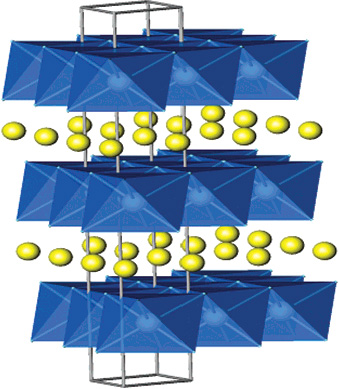 Литий-ионные аккумуляторы
Возможные проблемы (+)-электродов
Индуцируют окисление электролита при высокой степени заряда
Потеря Mn из шпинели (в т.ч. под действием HF, возможного продукта разложения электролита)
Необратимая деградация структуры некоторых материалов положительных электродов с высвобождением кислорода при перегреве
Литий-ионные аккумуляторы
Альтернативные новые материалы             (+)-электродов 
наноразмерный LiFePO4 
стабилен, менее окислителен для электролита
наноразмерность для ускорения кинетики
наноструктурированная LiMn2O4 шпинель
переключение индивидуальных доменов целиком между кубической и тетрагональной фазой
упорядоченные мезопористые материалы
темплейты
Литий-ионные аккумуляторы
Наночастицы LiFePO4
Литий-ионные аккумуляторы
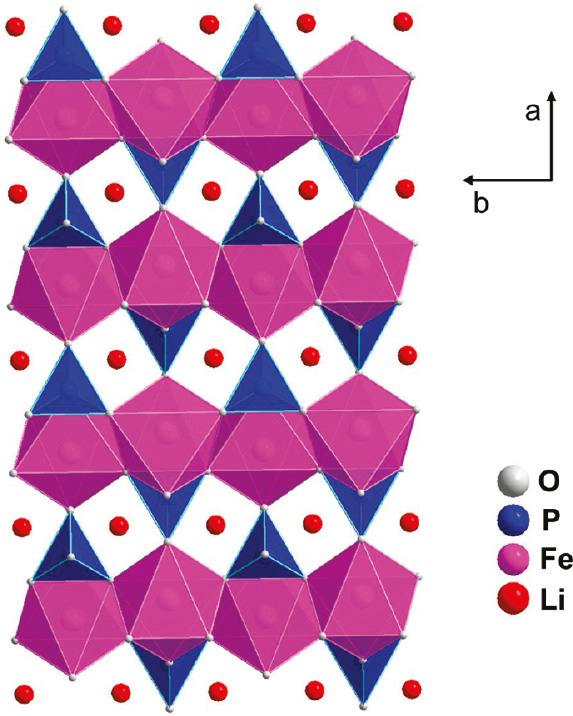 Сетка NASICON, LixM2(XO4)3, построена октаэдрами MO6, связанными по углам с тетраэдрами XO4 (и наоборот)
Оливиновая структура LiFePO4, одномерные каналы транспорта Li
Литий-ионные аккумуляторы
наноструктурированная LiMn2O4 шпинель
ПЭМ
модель
Литий-ионные аккумуляторы
Использование нано-структурированных темплейтов (например, частиц кремнезема)
(a) as-prepared mesoporous Co3O4,
(b) mesoporous LT-LiCoO2, 
(c) mesoporous LT-LiCoO2 after 200
cycles.
Литий-ионные аккумуляторы
Использование нано-структурированных темплейтов
Улучшенное сохранение емкости при росте тока (скорости реакции)
Литий-ионные аккумуляторы
Типичные материалы (–)-электродов 
графит
дешевизна
высокая плотность энергии (емкость)
ограничена скорость заряда (чешуйки)
титанат лития Li4Ti5O12 (LTO)
улучшенное время заряда
сплавы олова и кобальта
улучшенная емкость
Si@C
высокая плотность энергии, коммерциализован
Литий-ионные аккумуляторы
Возможные проблемы (–)-электродов 
алкил-карбонаты электролита могут конвертироваться в нерастворимый карбонат лития Li2CO3
блокировка пор, препятствие Li+-транспорту
выделение газов
на поверхности электрода может осаждаться металлический литий
рост дендритов, КЗ
медь (-)-токосъемника может растворяться в электролите при глубоком разряде и также потом осаждаться при заряде (рост дендритов)
Литий-ионные аккумуляторы
Альтернативные новые материалы      (–)-электродов 
TiO2-(B) нанотрубки/нанопроволоки
улучшенная емкость, обратимость интеркаляции и время заряда
наноструктур. сплавы лития с металлами
улучшенная емкость, проблема V
матрицы с реакциями замещения
сниженное V
матрицы с реакциями конверсии
обратимость, емкость, циклируемость
Литий-ионные аккумуляторы
TiO2-(B) нанотрубки/нанопроволоки
интеркаляция Li
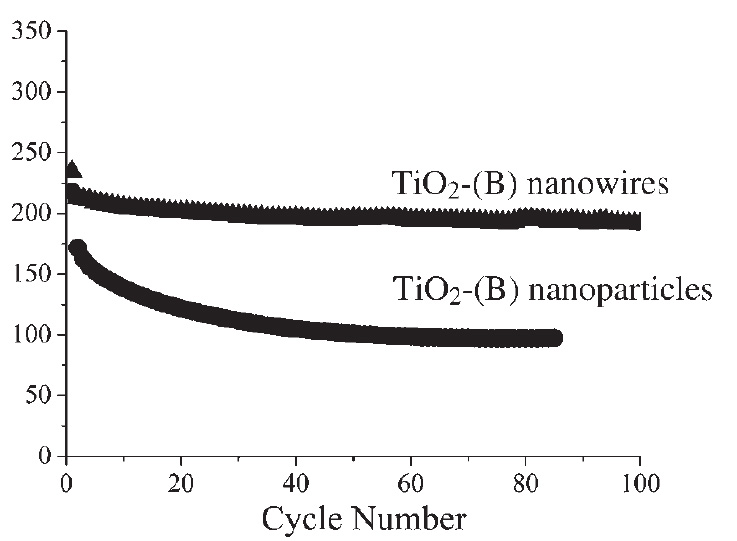 удельная емкость, мА  ч / г
При равенстве диаметров нанопроволоки работают лучше, чем наночастицы, из-за перколированности (длина 0.1–1 мм) для электронного транспорта
Литий-ионные аккумуляторы
Сплавы: нано-структурированность для компенсации изменений объема материала сплава при инкорпорировании лития
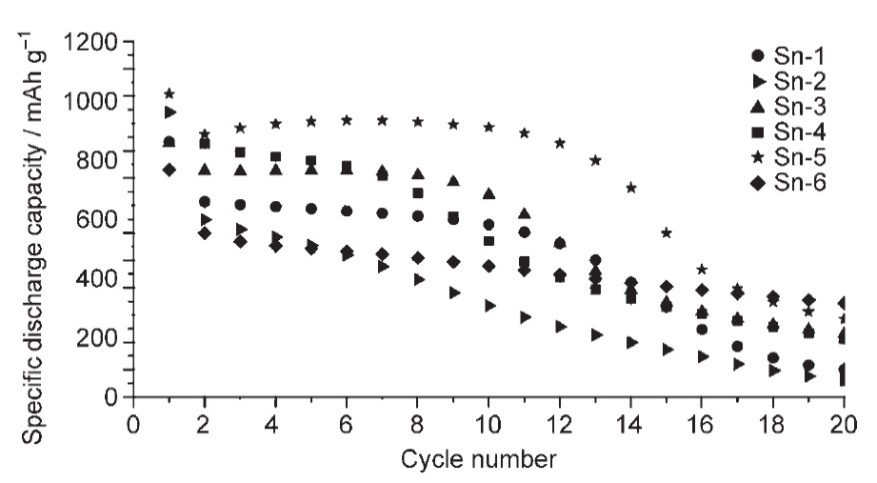 Образцы олова, полученные электроосаждением при разных токах
Литий-ионные аккумуляторы
Li/Cu2Sb, интерметаллиды, реакции 
замещения
Литий-ионные аккумуляторы
Co3O4/Li, реакции конверсии
nano-MO + 2 Li+ +2e–  Li2O + nano-M0
частицы прекурсора
Литий-ионные аккумуляторы
LTO
graphite
Литий-ионные аккумуляторы
Типичная проводимость апротонного электролита с растворенной Li-солью по ионам Li+ ~ 0.01См/см
Органические растворители разлагаются при заряде на                 (–)-электроде
Может формироваться solid electrolyte interphase SEI (или ТЭИ), сочетает отсутствие электронной проводимости с проводимостью по ионам
Органические растворители горючи
Литий-ионные аккумуляторы
Формирование
интерфаз
Литий-ионные аккумуляторы
Графит, lithiation 10 mV, 
элементная карта
Наночастица LiCoO2 после циклирования в 1.0 M LiPF6/EC/DMC
Графитовый анод, LiPF6/EC/EMC/DEC
EDX
Наночастица кремния, анод, 1st lithiation,
в  LiPF6/EC
Визуализация SEI
Литий-ионные аккумуляторы
Возможные проблемы электролита
гидролиз
присутствие 10ppm воды достаточно
продуктами могут быть
LiF, нерастворимый, непроводящий
HF, реакционноспособна, разрушает SEI
…
реакции с материалами электродов
при перегреве материалы электродов в контакте с электролитом нестабильны; тепловой разгон из-за экзотермичности возможных реакций (материалы электродов  компоненты электролита  кислород)
Литий-ионные аккумуляторы
Mesocarbon microbeads, 
Ethylene carbonate : dimethyl carbonate,
термодинамическая нестабильность